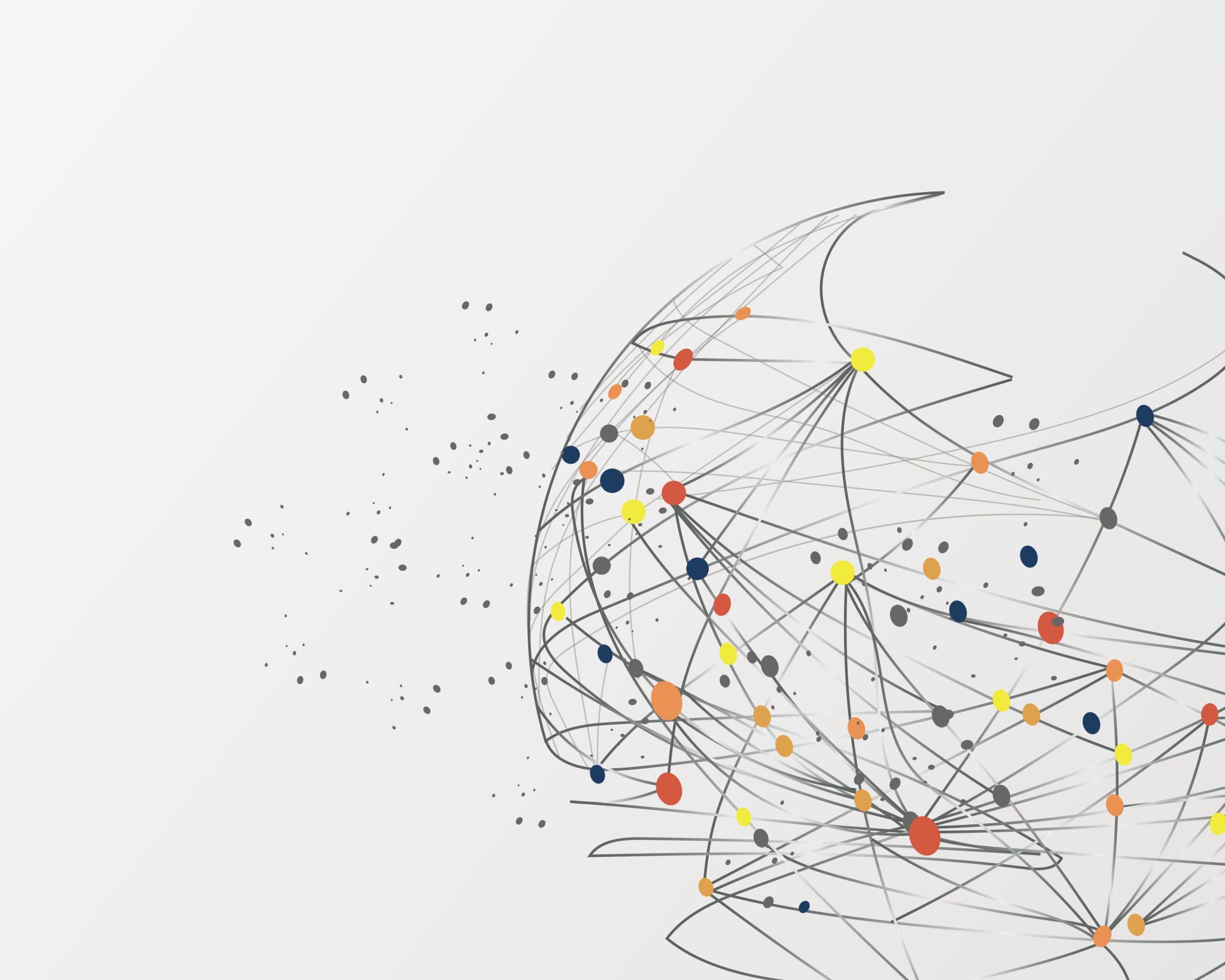 Osnovna škola Ivana Brnjika Slovaka, Jelisavac
Područna škola Lađanska i Područna škola Breznica Našička
10. svibnja 2024.
Obilježavanje Međunarodnog dana tjelesne aktivnosti i Dana kretanja za zdravlje
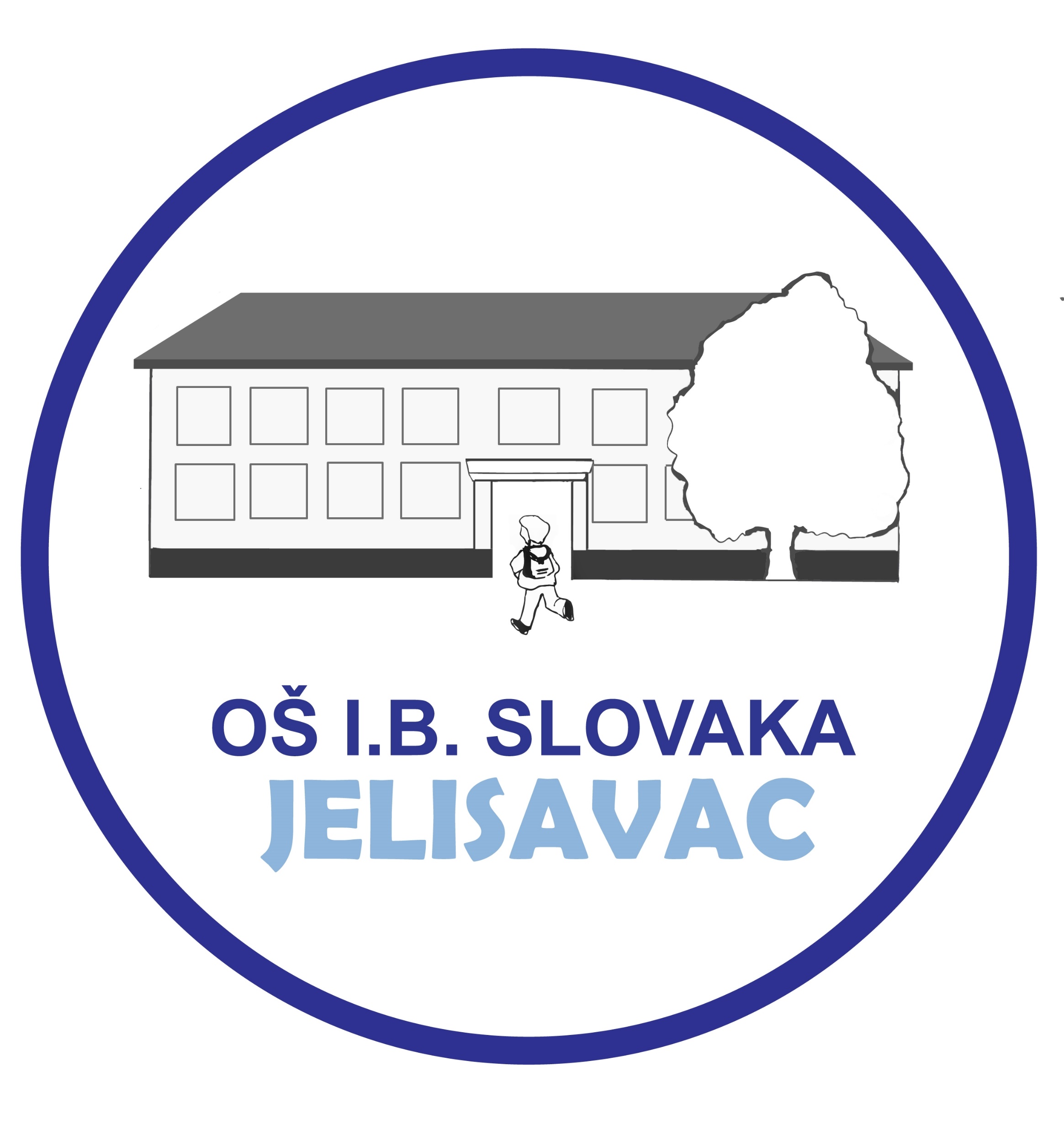 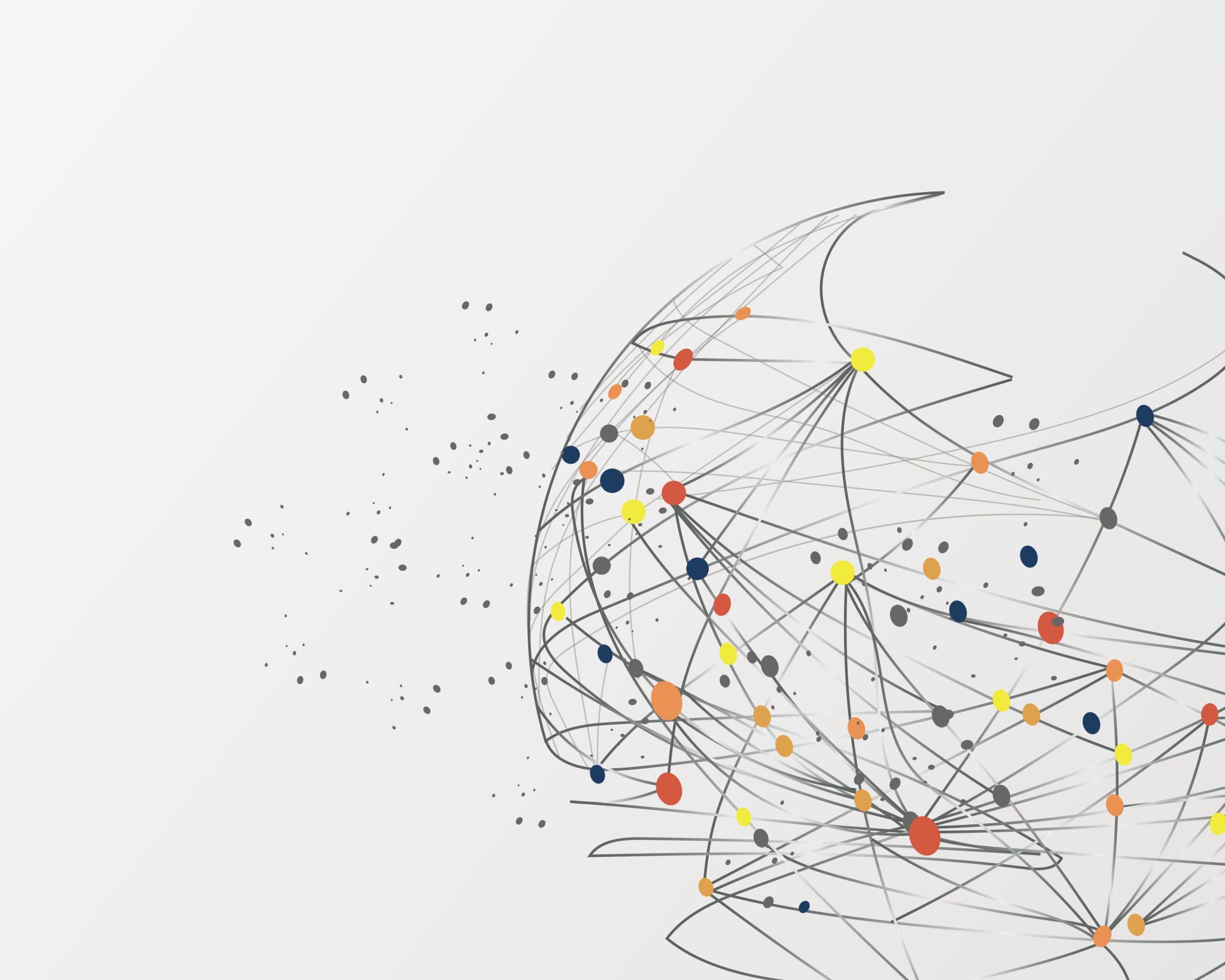 PODRUČNA ŠKOLA BREZNICA NAŠIČKA
1. I 3. RAZRED
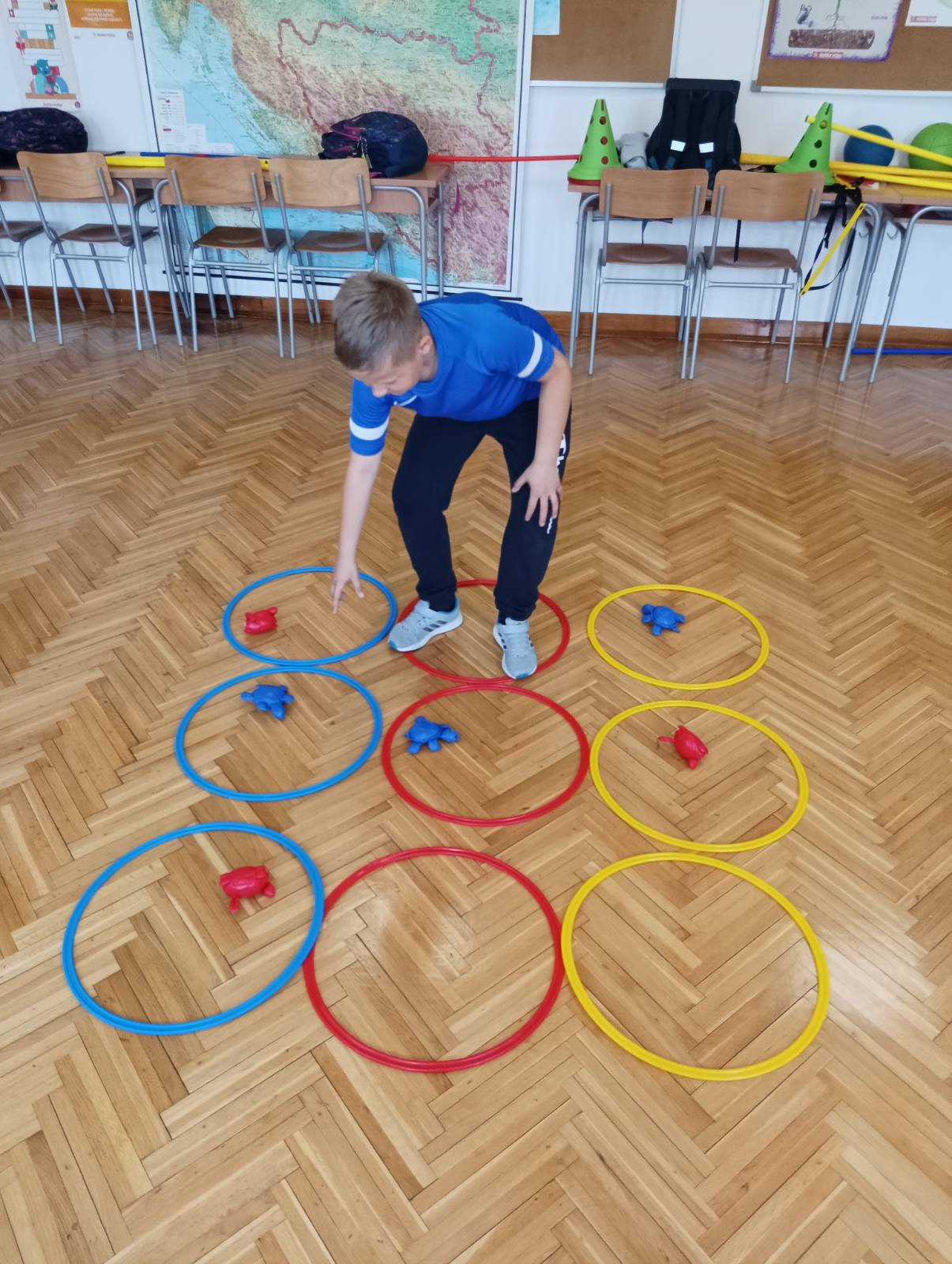 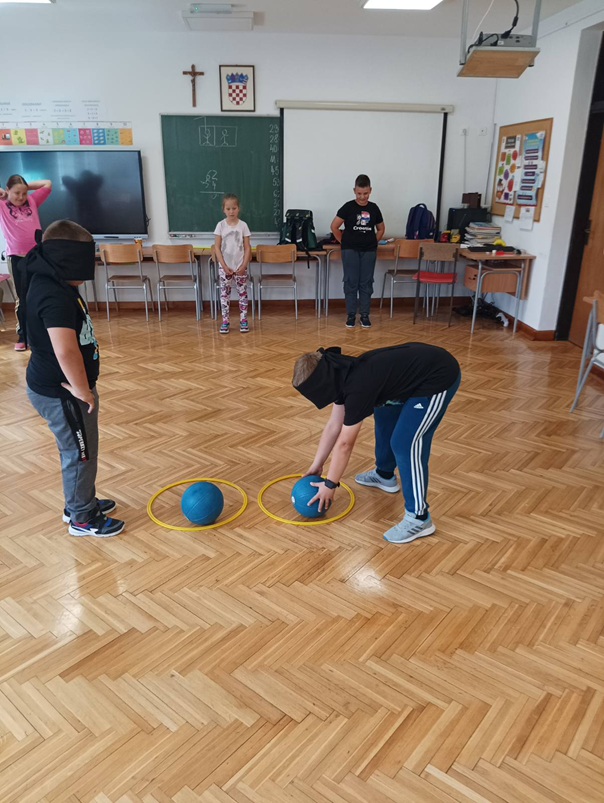 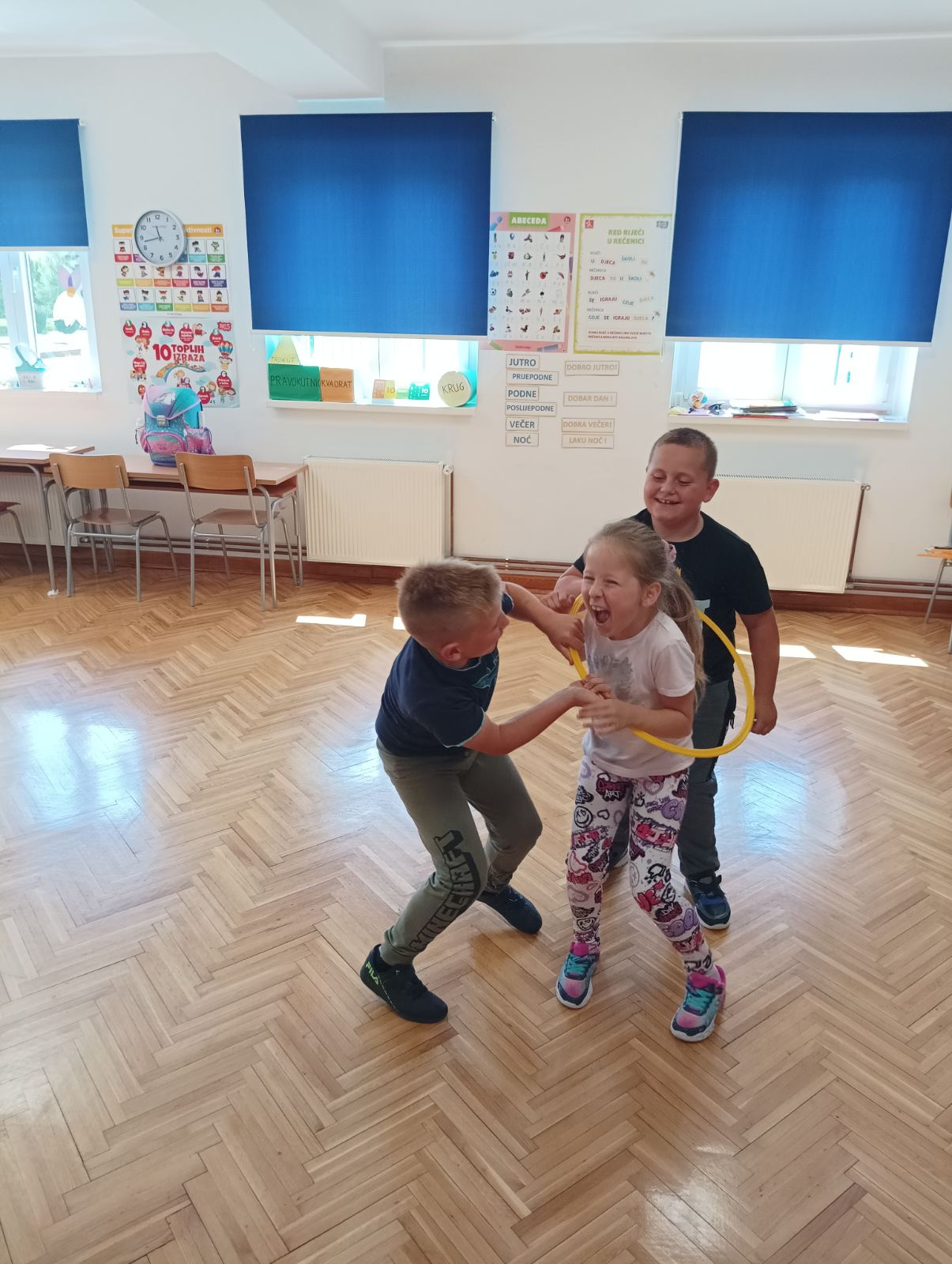 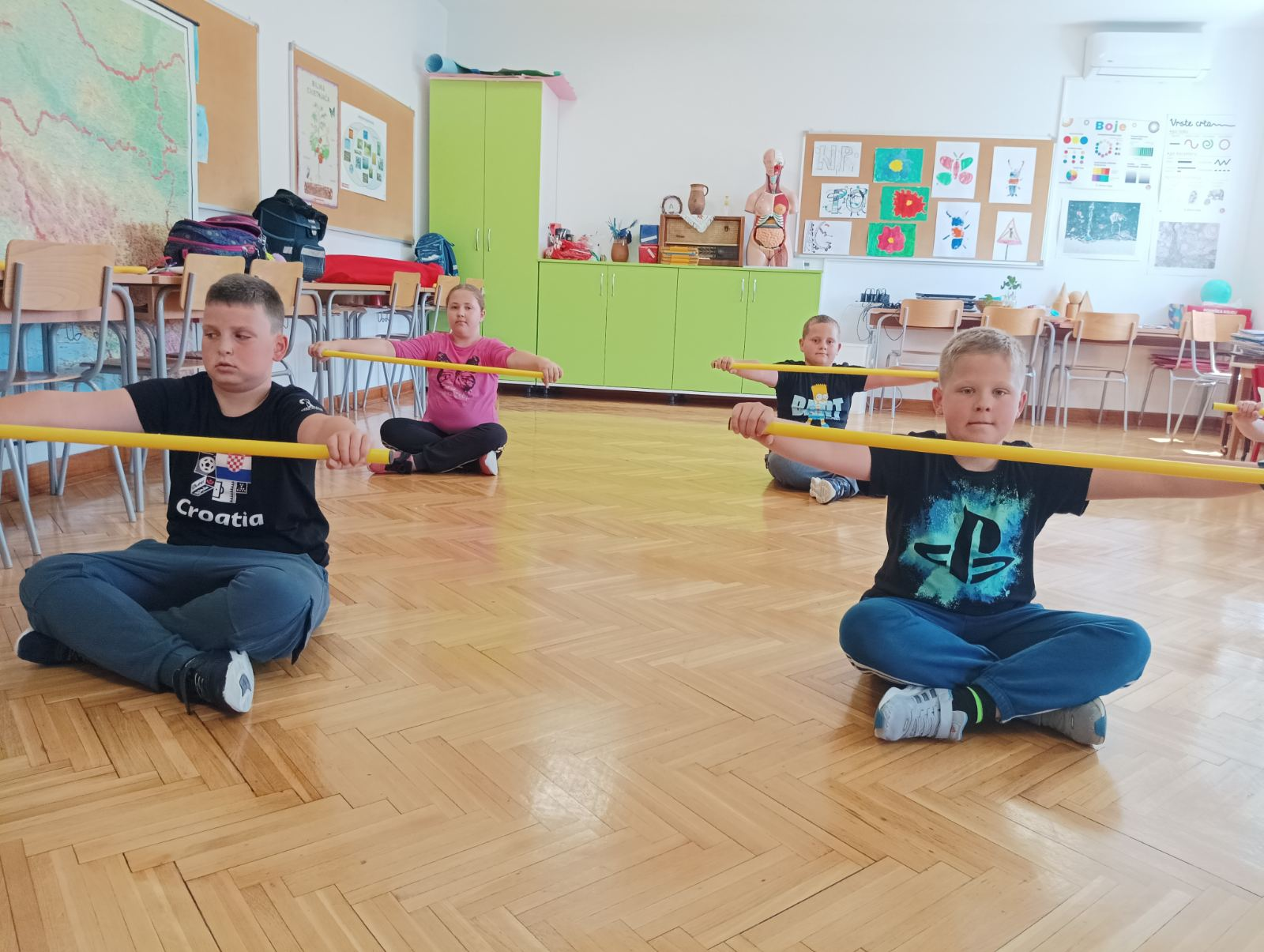 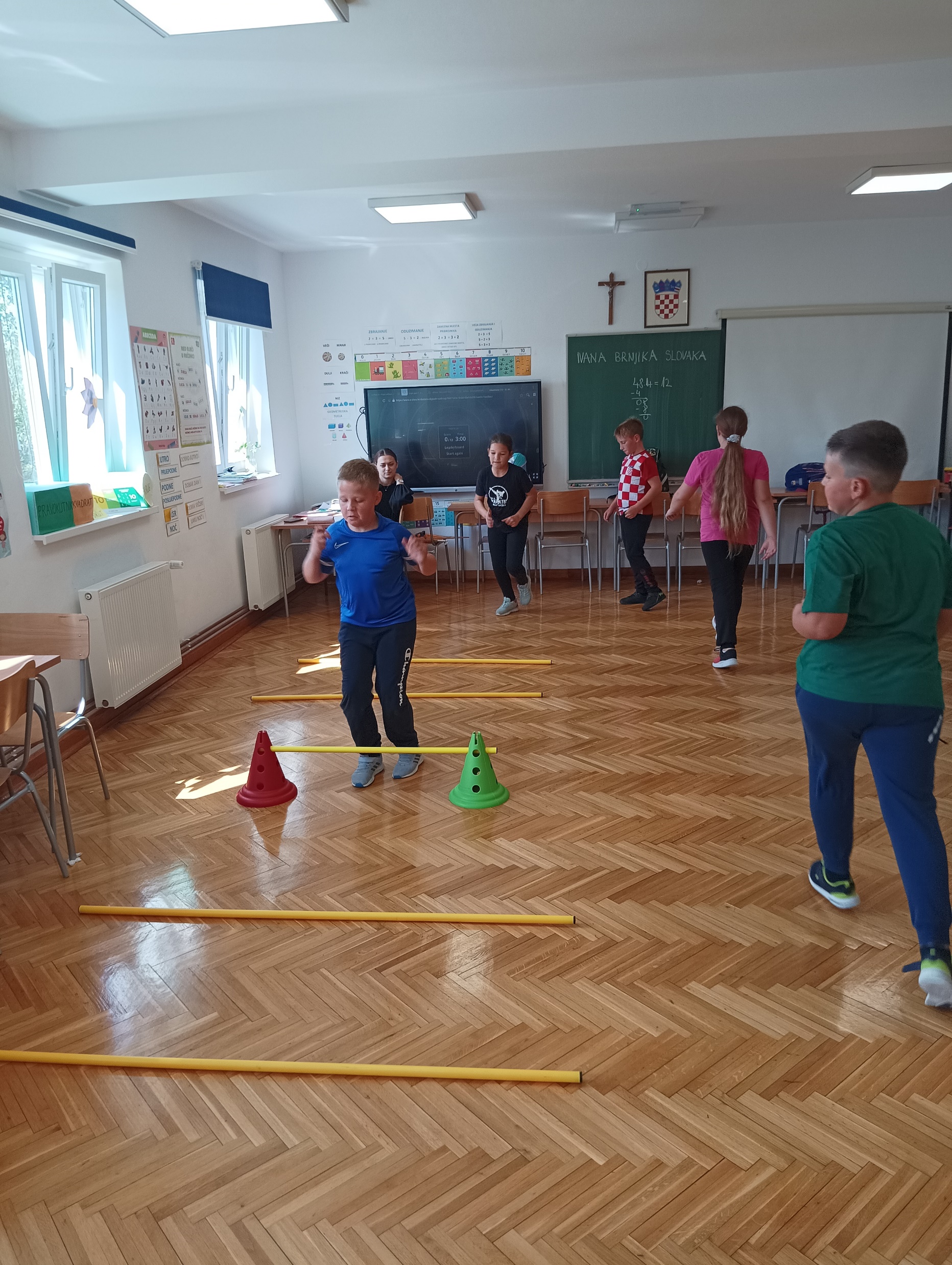 aktivnosti:-hvatanje obručem-vježbe s palicom-žmiri i stavi loptu u krug-preko „potoka” i „živice”
Dojmovi učenika
Je li vam nešto bilo teško?
Ništa nije bilo teško.

Volite  li sport?
Volimo sport jer se krećemo, družimo, natječemo i učimo nove stvari, a zdravo je za naš organizam.
Što vam se svidjelo na satu? 
Svidjelo nam se:
-preskakanje preko potoka
-igranje igre Kružić-križić
-natjecanje po skupinama
-koristili smo puno različitih rekvizita
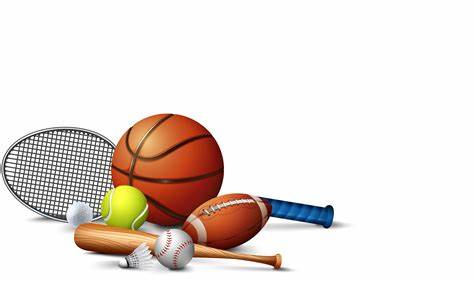 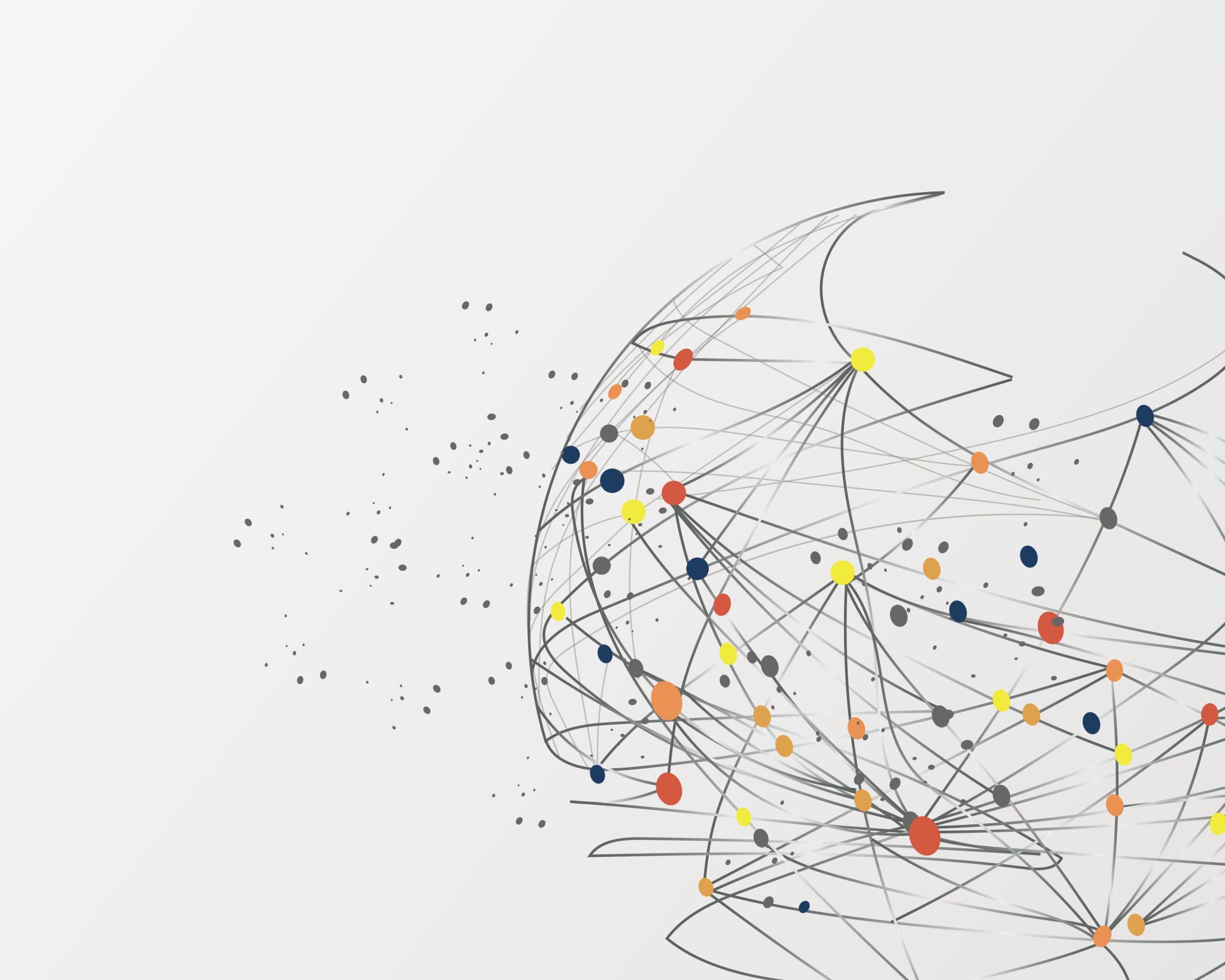 PODRUČNA ŠKOLA BREZNICA NAŠIČKA
2. I 4. RAZRED
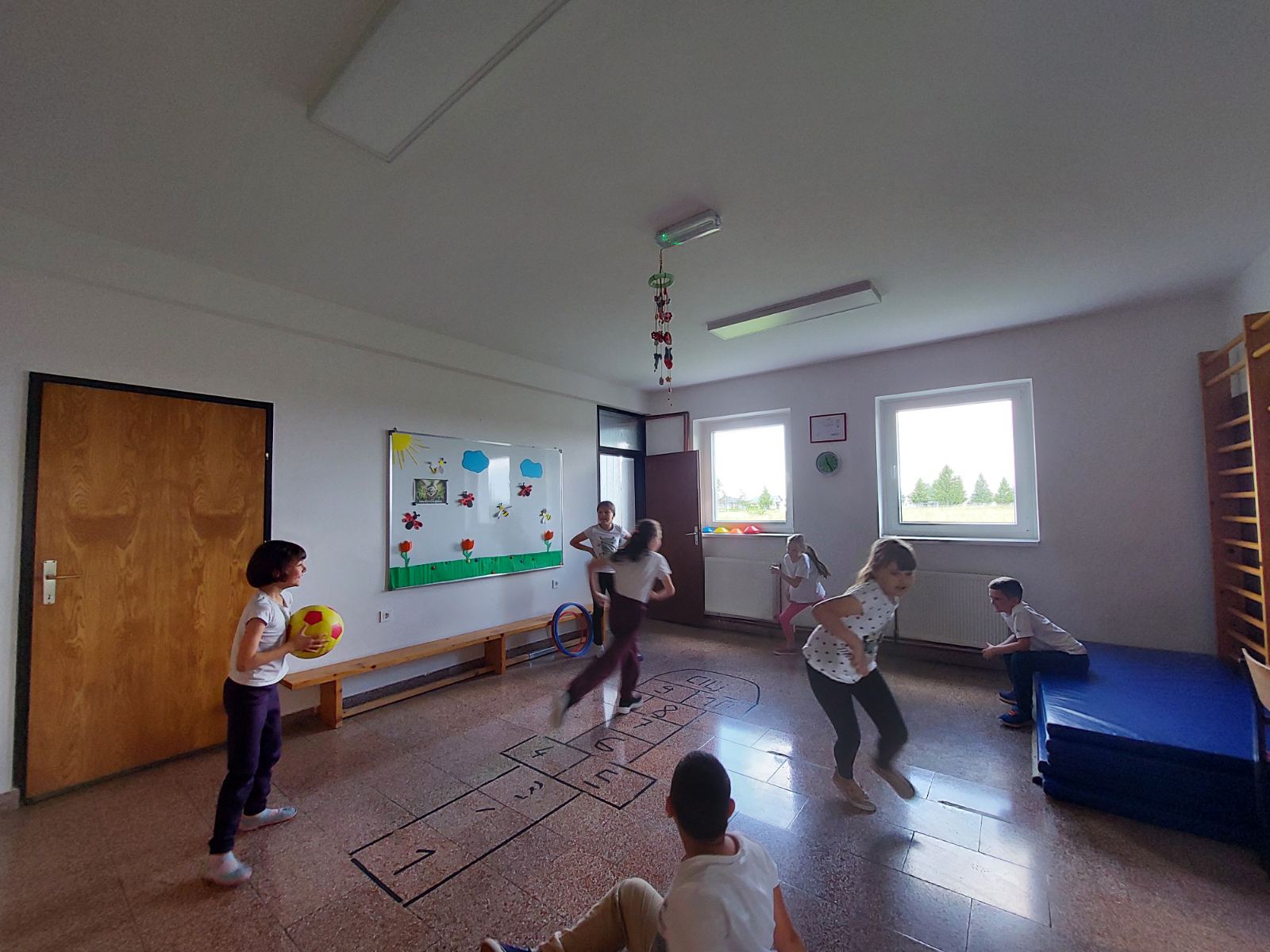 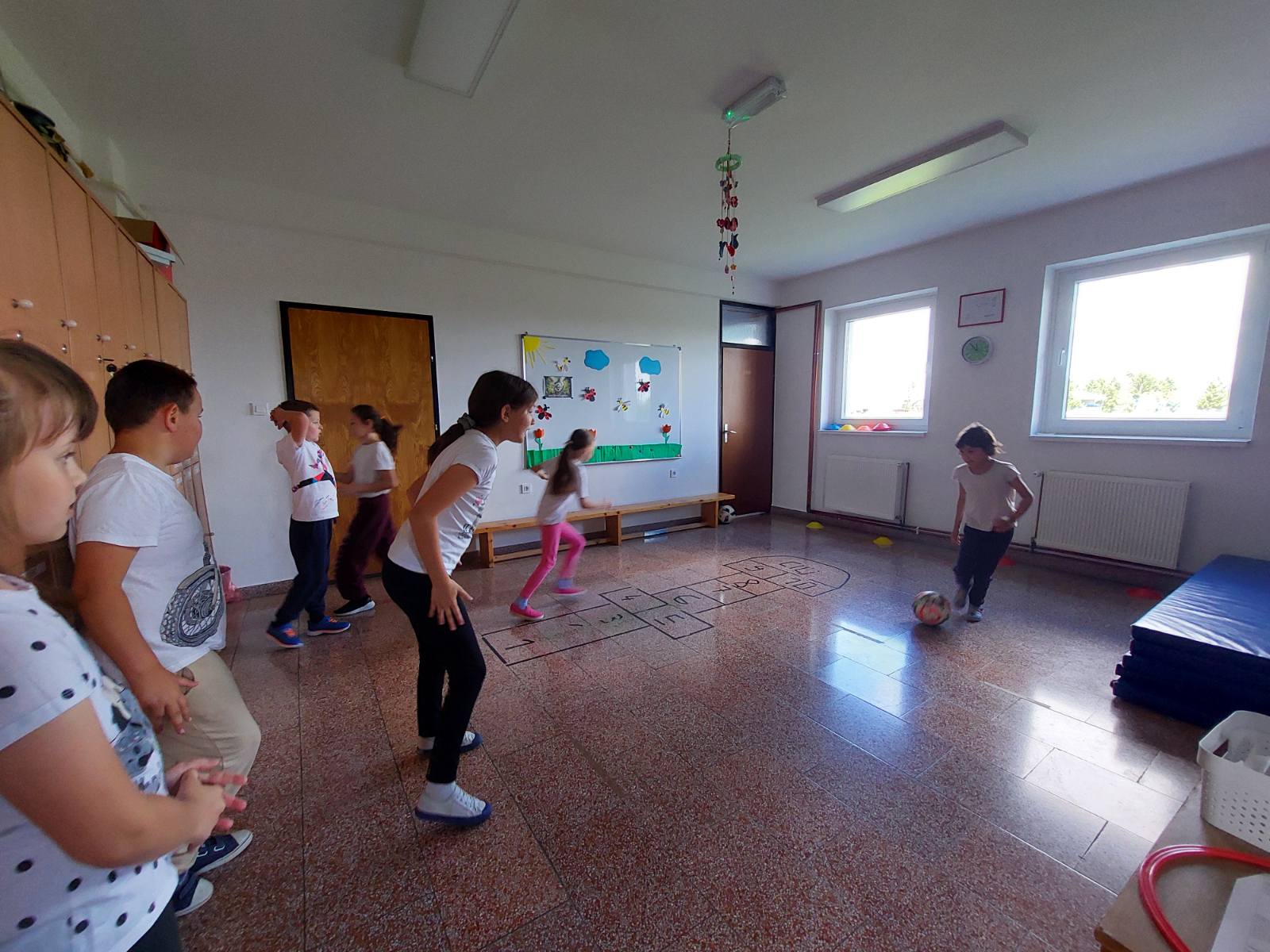 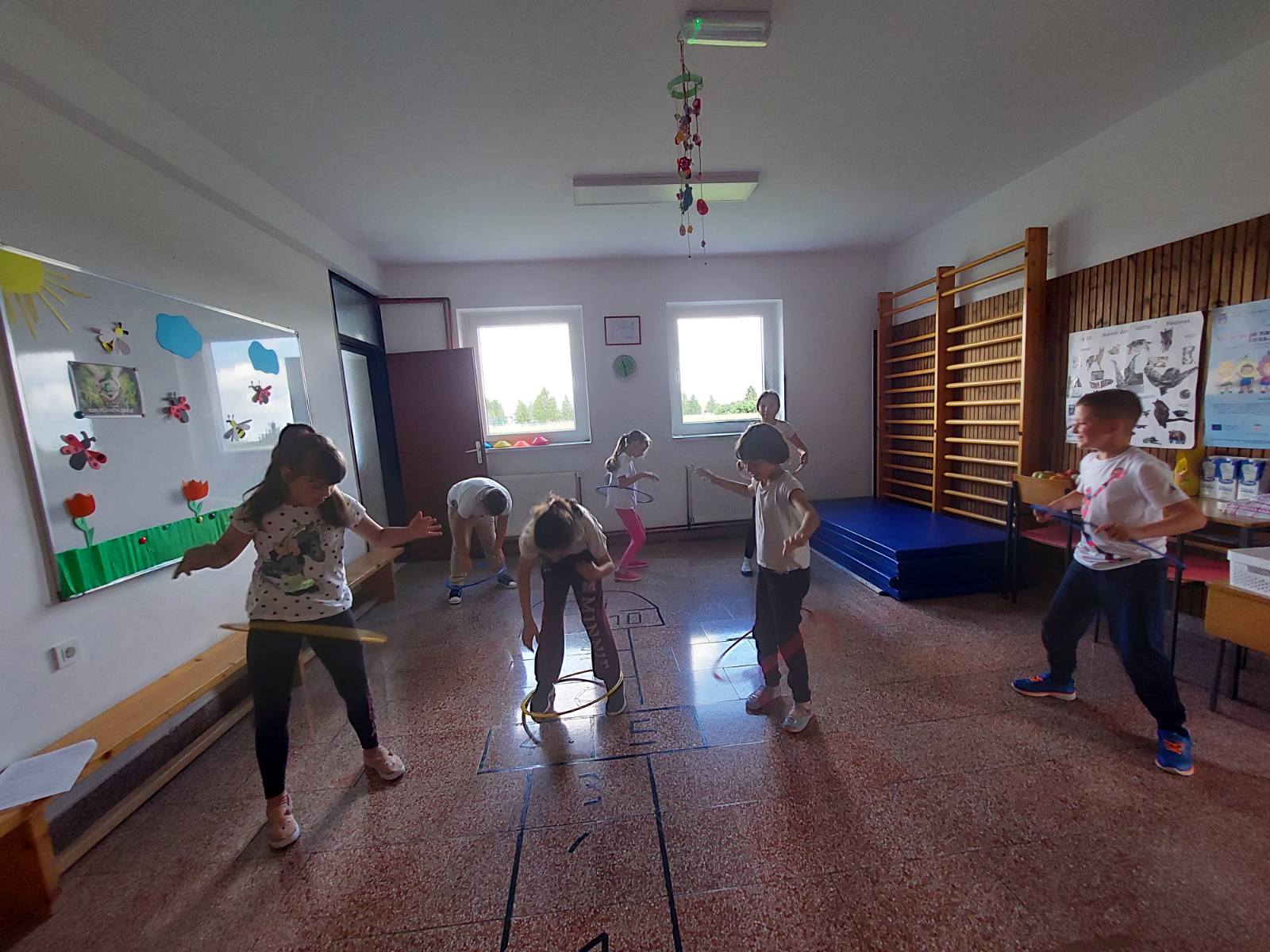 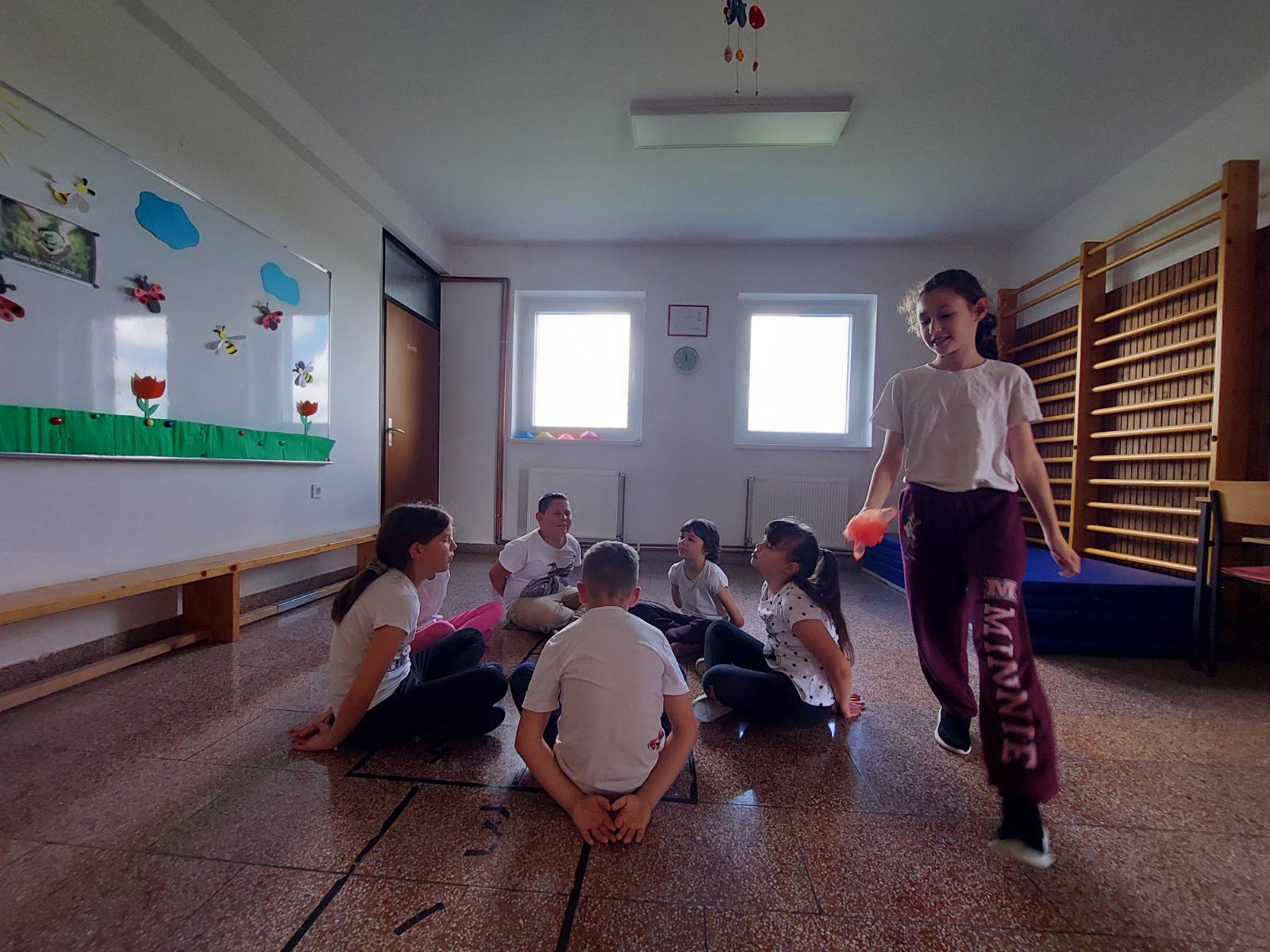 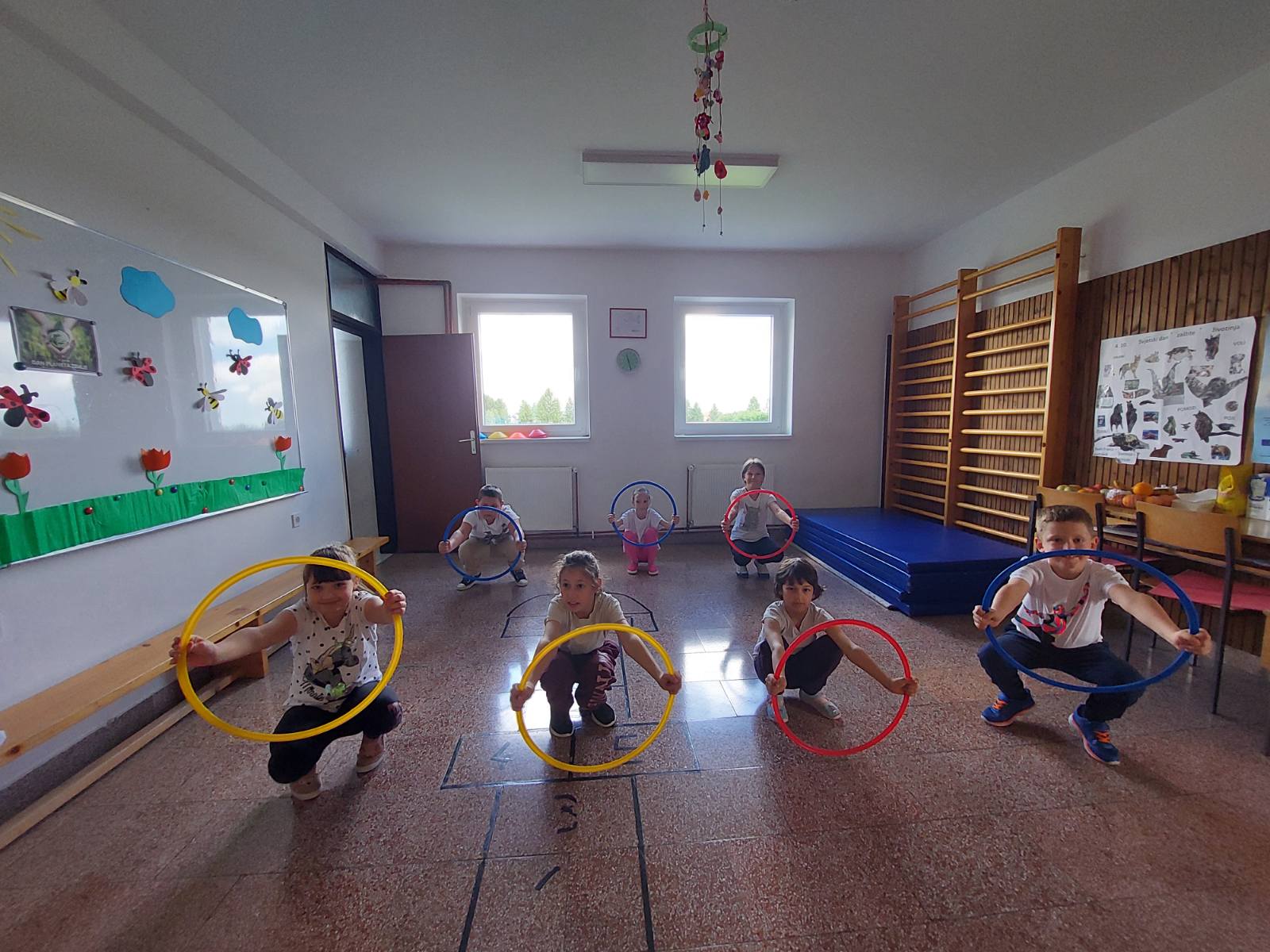 aktivnosti:-lopta spašava-tko će dati više golova-ide maca oko tebe
Dojmovi učenika
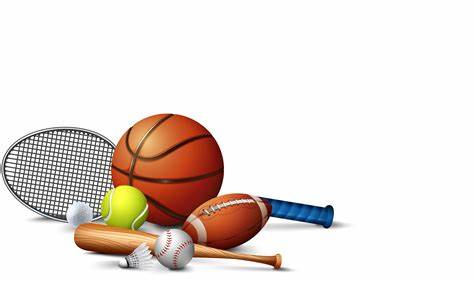 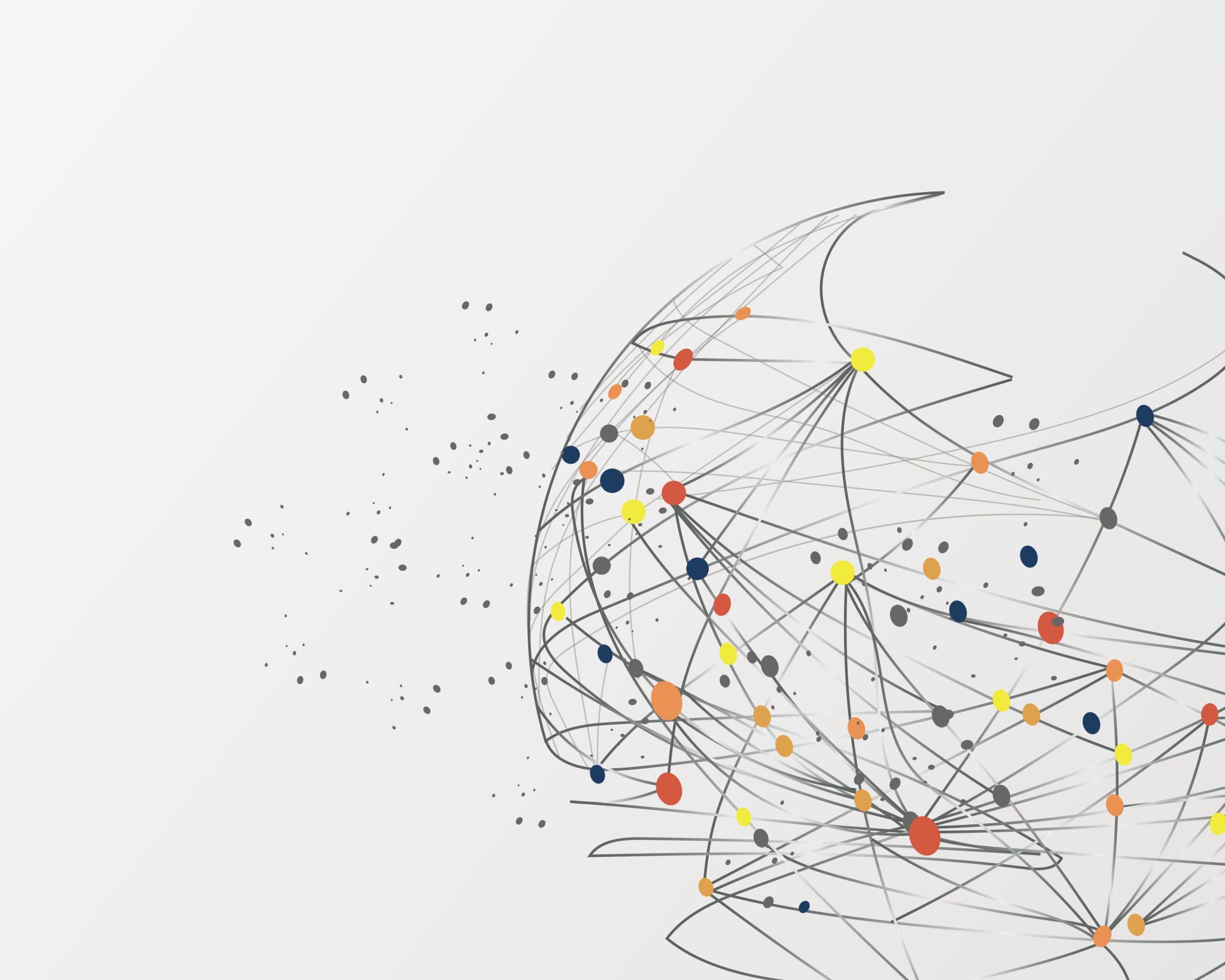 PODRUČNA ŠKOLA LAĐANSKA
1.-4. RAZREDA
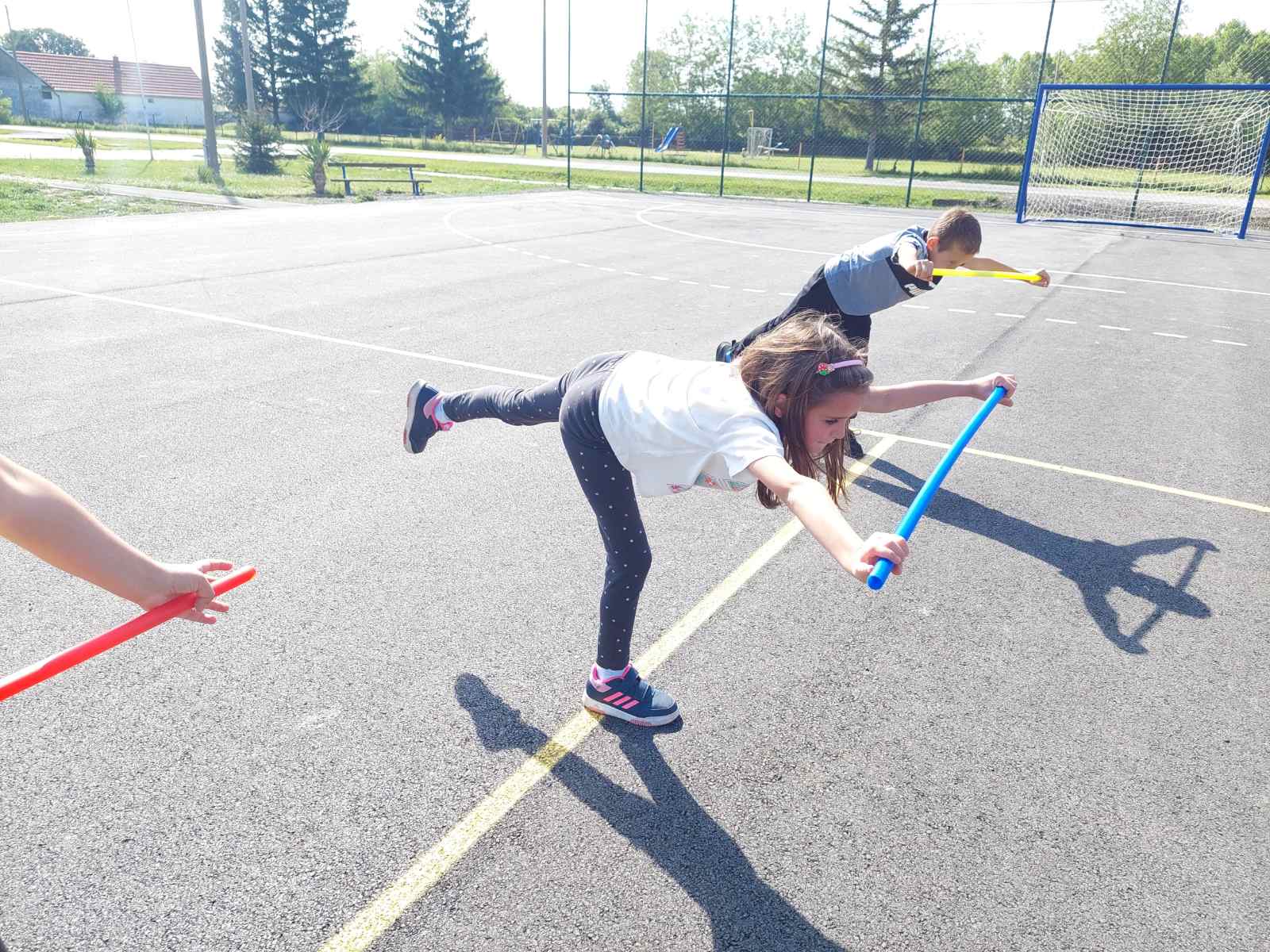 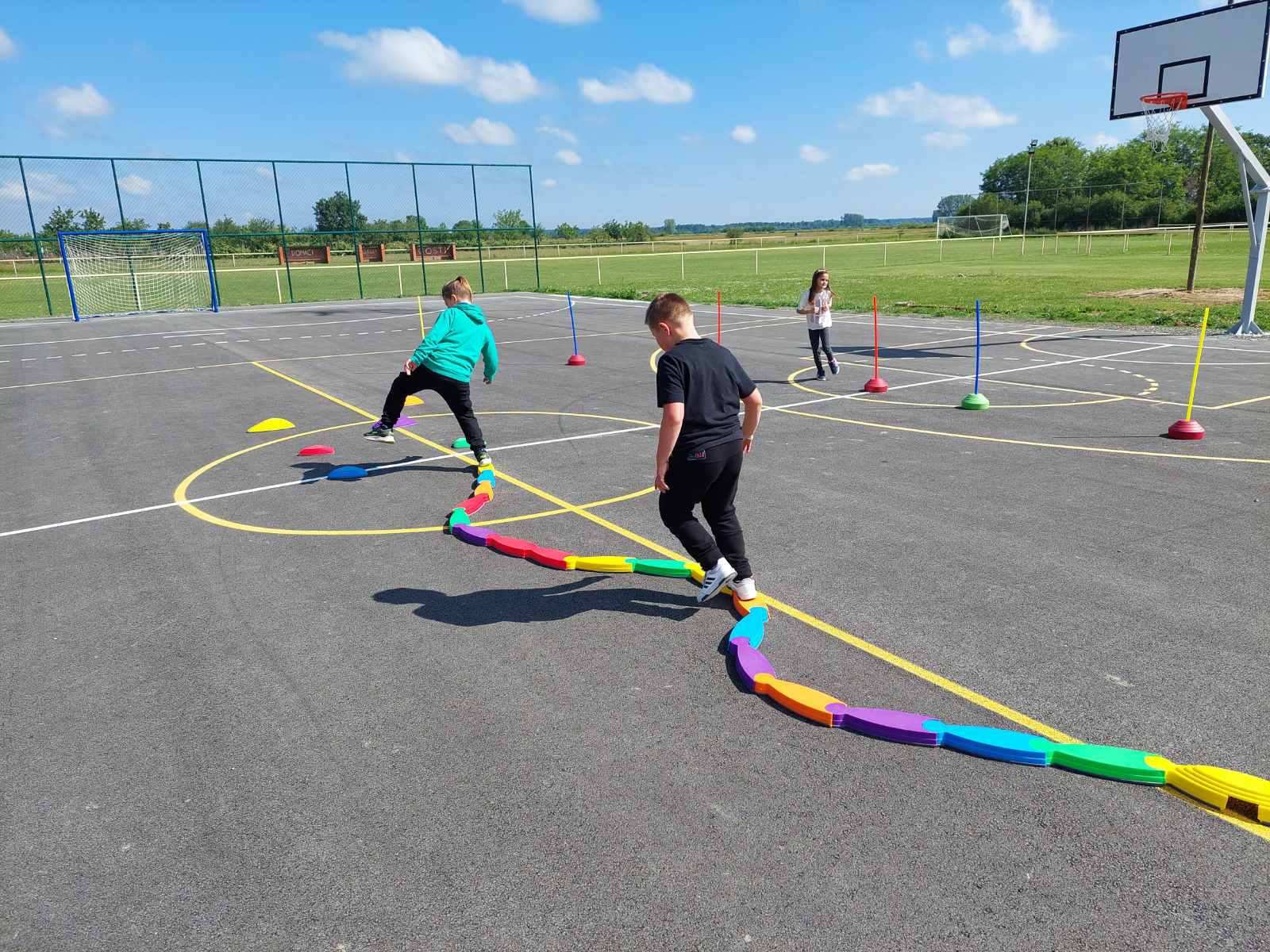 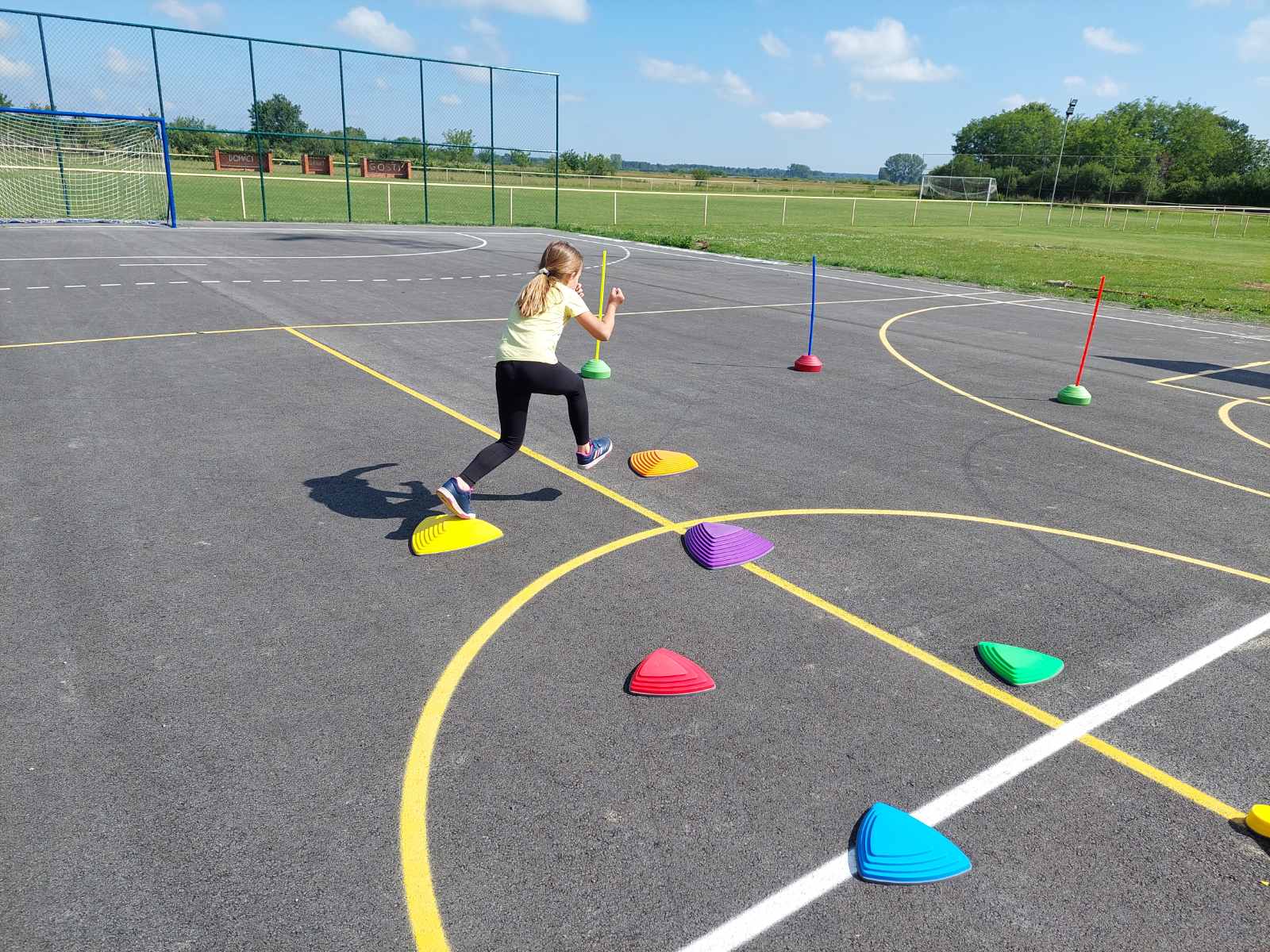 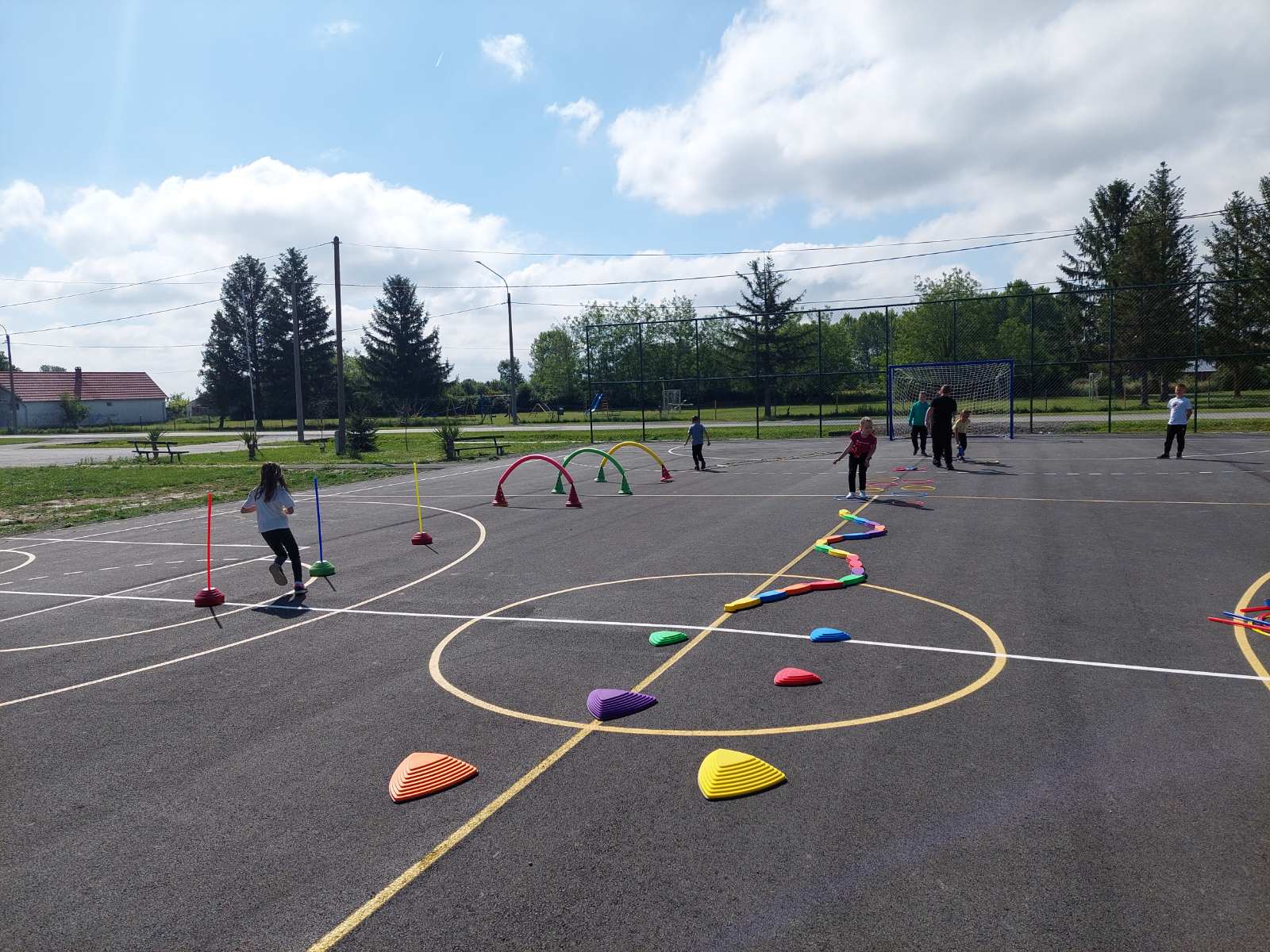 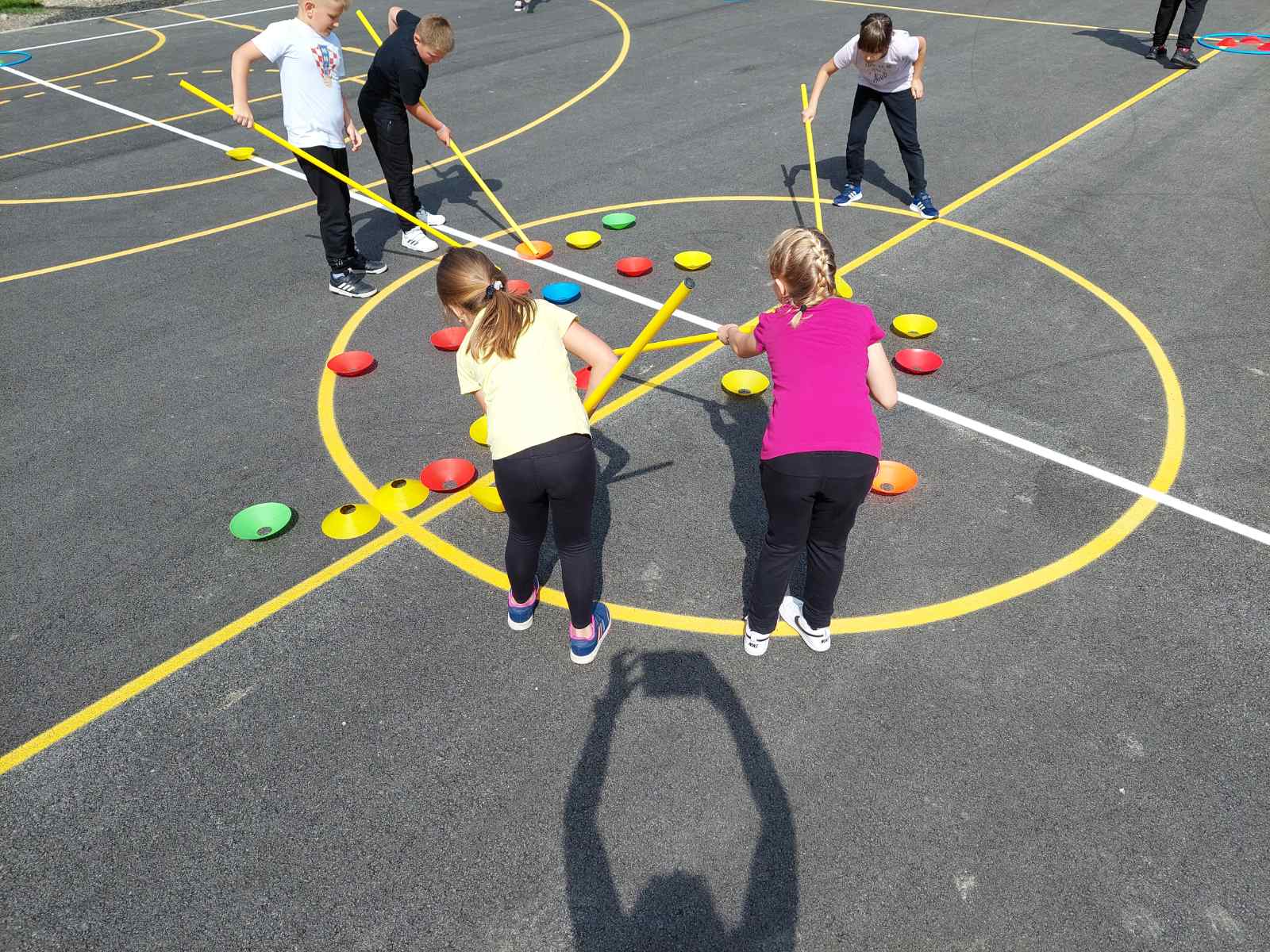 aktivnosti:-svaka ptica leti u svoje gnijezdo-vježbe sa savitljivim cijevima-kružni poligon-ribari-kružić-križić-dječji lanac
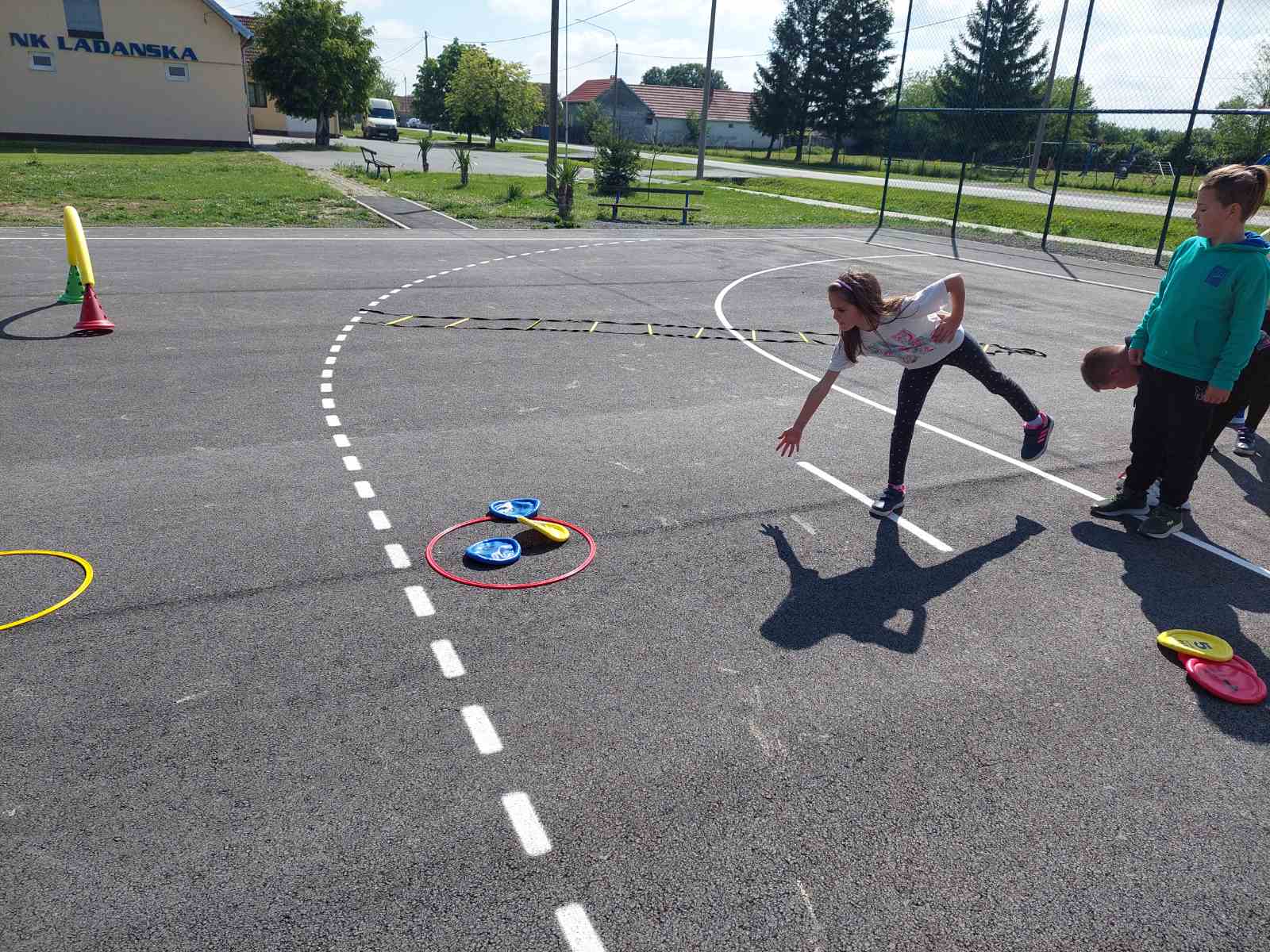 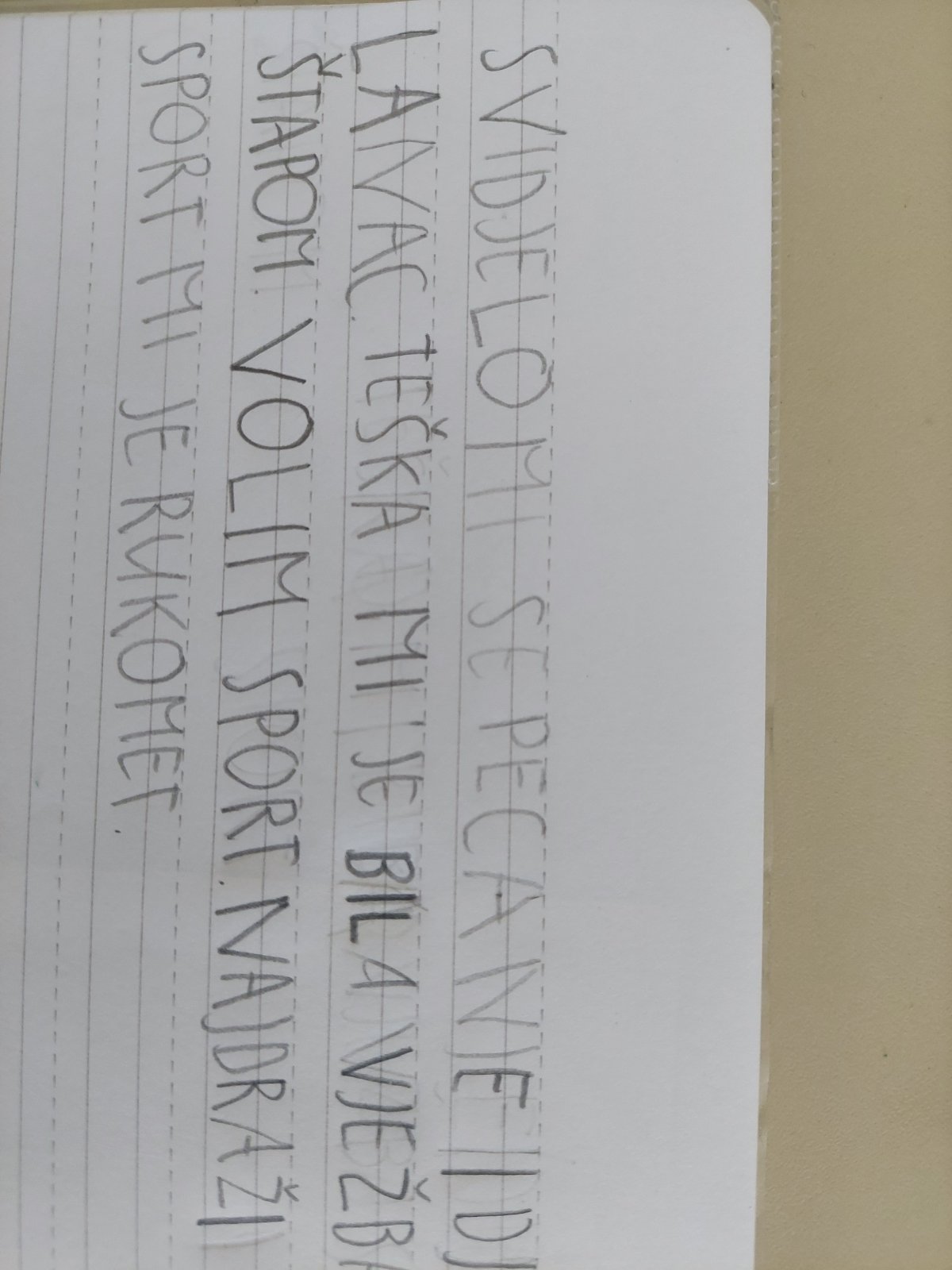 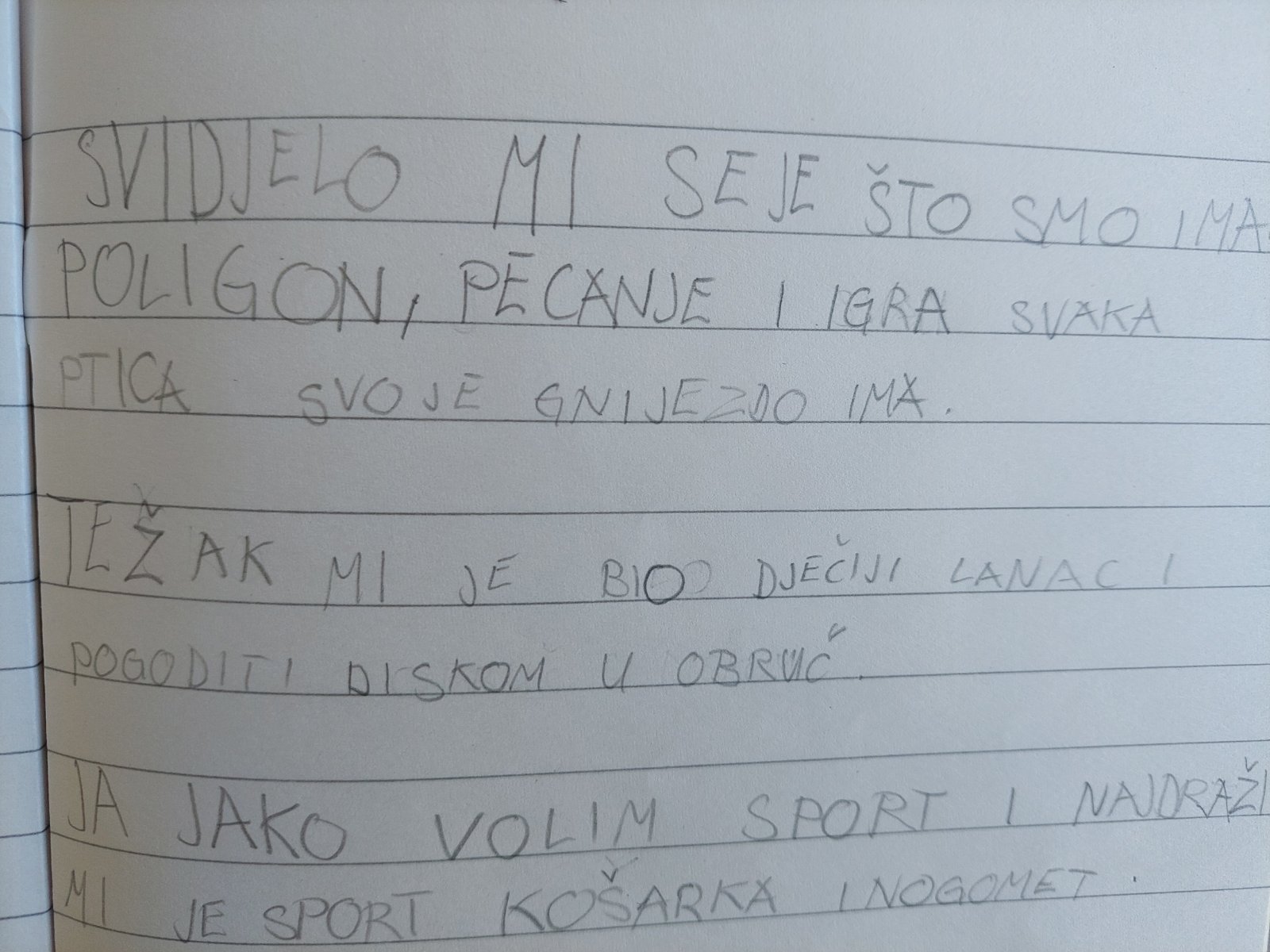 Dojmovi učenika
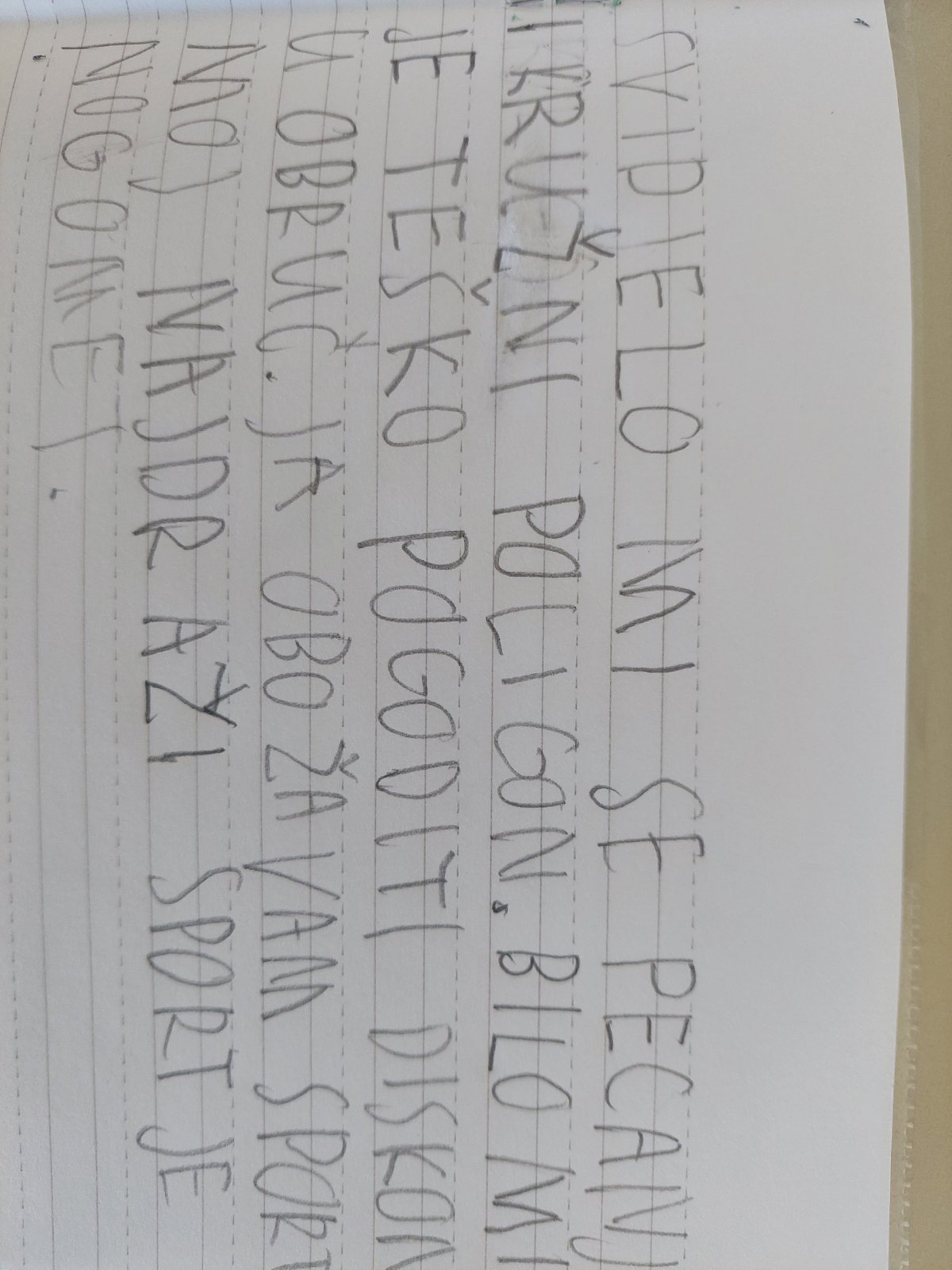 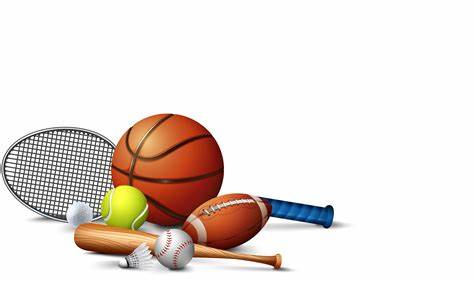